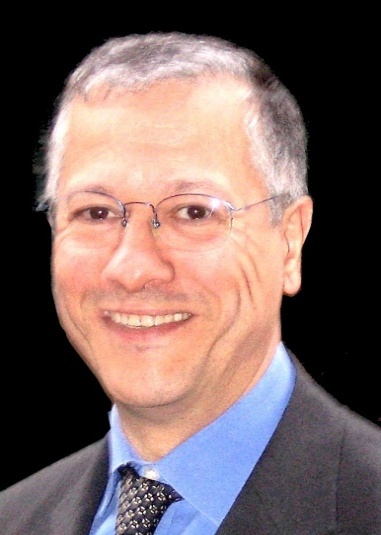 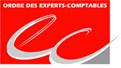 SOGEXCO
Arezki MAHIOUT
Expert-comptable diplômé
Commissaire aux comptes
Membre du Conseil Supérieur de l’Ordre des Experts comptables 

Président du cabinet SOGEXCO
11 boulevard de Sébastopol
75001 PARIS
http://www.sogexco.com/expertise-comptable/accueil.asp
PERSPECTIVES DE DEVELOPPEMENT ET NOUVELLES MISSIONS DE L’EXPERT-COMPTABLE

« FULL SERVICES »
4ème Congrès de l’Ordre des experts-comptables
Hôtel Sofitel – Alger
11 décembre 2016
Objectifs
Connaître le cadre réglementaire de nos activités

Savoir saisir les opportunités et maîtriser les risques de ce type de services

Définir le full services

Savoir s’organiser pour réaliser des missions de full services
Sommaire de l’atelier
Introduction : Se poser les bonnes questions

Séquence 1 : Le full services pour qui et par qui ?

Séquence 2 : Le full services pourquoi ?

Séquence 3 : Le full services c’est quoi ?

Séquence 4 : Le full services comment ?
Introduction
Se poser les bonnes questions
Quiz
L'offre de full services proposée par un cabinet est prévue dans les textes professionnels
Vrai
Faux
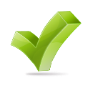 Quiz
L'offre de full services apparait dans le schéma général du référentiel normatif et déontologique 
Vrai
Faux
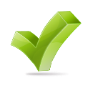 Quiz
La domiciliation d'entreprise nécessite le respect de textes réglementant cette activité 
Vrai
Faux
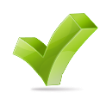 Quiz
Les missions réalisées dans le cadre du full service doivent obligatoirement être faites au sein d'une structure inscrite à l'OEC
Vrai
Faux
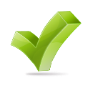 Quiz
En l’état actuel des textes, certaines missions réalisées dans le cadre du full service doivent obligatoirement être faites au sein de structure ad hoc
Vrai
Faux
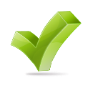 Quiz
Parmi les missions suivantes et en l’état actuel des textes, quelles sont celles qui peuvent être réalisées au sein d’un cabinet d’expertise comptable ?
 Assistance administrative
 Domiciliation d‘entreprise
 Conseil en informatique
 Vente de matériels informatiques
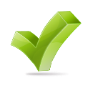 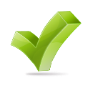 Quiz
Parmi les obligations suivantes, quelles sont celles qui doivent être respectées dans la réalisation d'une offre de full service au sein d'un cabinet ?
Questionnement sur l'acceptation de la mission
Respect du code de déontologie		
Respect de la norme anti-blanchiment	
Etablissement d'un contrat
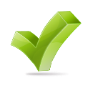 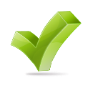 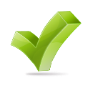 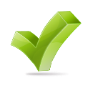 Quiz
Parmi les obligations suivantes, quelles sont celles qui doivent être respectées pour la domiciliation d'entreprise réalisée dans une structure ad hoc ?
Questionnement sur l'acceptation de la mission
Respect du code de déontologie		
Respect de la norme anti-blanchiment	
Etablissement d'un contrat
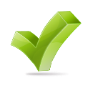 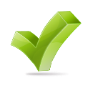 Quiz
Parmi les missions suivantes, quelles sont celles qui ne peuvent pas être effectuées par la profession ?
Recouvrement de créances
Mandataire fiscal
Représentant fiscal
Conseil en organisation informatique
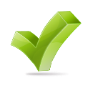 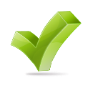 Quiz
Parmi les missions suivantes, quelles sont celles qui peuvent être effectuées par la profession ?
Conseil en investissement financier
Courtage en assurance
Assistance administrative
Coaching du dirigeant
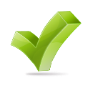 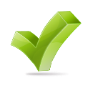 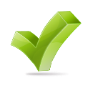 Séquence 1
Le full services pour qui et par qui ?
Le full service pour qui ?
Pour nos clients
TPE
PME
Associations
Particuliers

Pour les non-clients
Ex-clients
Prospects
Attente des clients et des non-clients
Aide à la gestion (tableaux de bord)
Conseil en gestion de patrimoine
Gestion de trésorerie
Négociation de crédit
Gestion de contentieux et recouvrement
Conseil en informatique
Formation
Aide à la facturation
…
[Speaker Notes: Les entreprises estiment que les professionnels de l’expertise comptable devraient proposer d’autres prestations que celles traditionnellement offertes, notamment (classement par ordre d’importance) :
l'assistance et la recherche d'informations juridiques, fiscales, sociales... ;
l'aide à la gestion (tableaux de bord, calcul des coûts ...) ;
le conseil en gestion de patrimoine ;
la gestion de trésorerie ;
la négociation de crédits avec les banques ;
l’assistance au recouvrement de créances ;
l’aide à la facturation ;
le conseil informatique ;
le conseil à l’export ;
la domiciliation ;
la négociation avec les fournisseurs ;
le conseil en matière de marketing et de communication.
Près de 85 % des entreprises non-clientes considèrent que les cabinets d’expertise comptable devraient proposer des prestations d’assistance et la recherche d’information juridiques, fiscales et sociales. Ces entreprises expriment également des attentes plus éloignées de la prestation comptable stricto sensu :
aide à la gestion pour 60 % des entreprises interrogées ;
gestion des contentieux / aide au recouvrement et conseil informatique ;
conseil en matière de gestion de patrimoine ;
relance clients ;
négociation avec le banquier ;
facturation ;
export ;
conseil en matière de développement durable ;
facturation ;
formation ;
gestion de trésorerie ;
négociation avec les fournisseurs ;
marketing et communication ;
aide au recrutement.]
Les prestations demandées à d’autres …pourtant parfaitement maîtrisées par les experts-comptables
18
Les prestations demandées à d’autres… pourquoi ?
19
Séquence 2
Le full services pourquoi ?
Le full services, pourquoi ?
Pour répondre aux nouveaux comportements des clients

Pour rester compétitif par rapport à nos confrères européens

Parce que notre réglementation nous le permet !
La vocation du chef d’entreprise
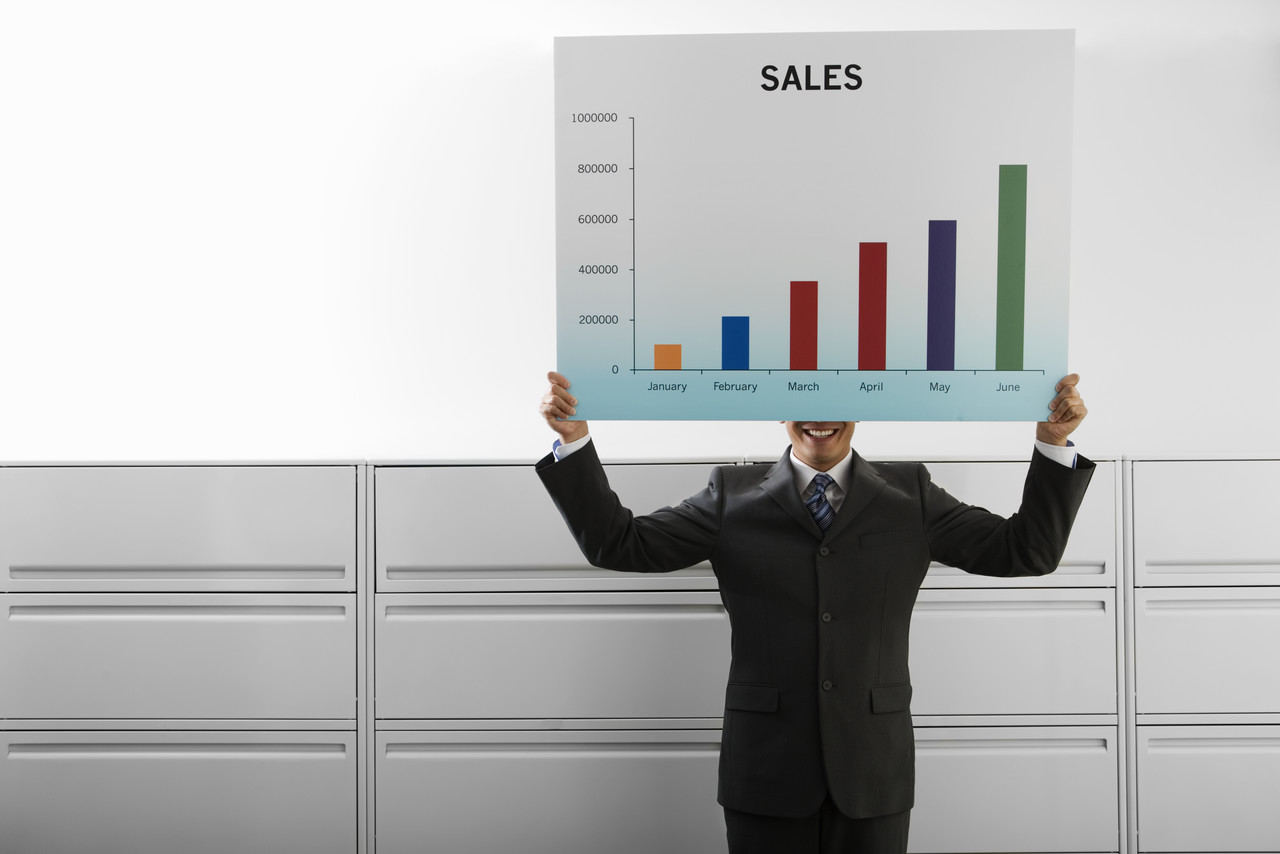 La Performance Economique
Faites votre métier, on s’occupe du reste !
[Speaker Notes: «Faites votre métier, nous nous occupons du reste » ;  tel est le principe du Full services .
Le "full service" ou offre multi-services du cabinet pour son client permet de décharger le chef d’entreprise des tâches qui ne sont pas directement liées à son métier et qui peuvent être déléguées soit au professionnel comptable, dans le cadre de la nouvelle réglementation professionnelle, soit à des prestataires sélectionnés par le professionnel comptable.]
Evolution des textes de la profession
Marché des particuliers

Activités commerciales
Attente d’une norme professionnelle

Maniement des fonds
Attente d’un décret

Extension générale du périmètre
Loi macron
Zoom sur le marché des particuliers
Assistance auprès des personnes physiques dans leurs démarches déclaratives à finalité fiscale, sociale et administrative
Article 2 de l’ordonnance du 19 septembre 1945 modifié par la loi du 23 juillet 2010
Zoom sur les activités commerciales
Possibilité d’effectuer à titre accessoire des activités commerciales et des actes d’intermédiaire
Article 22 de l’ordonnance du 19 septembre 1945 modifié par la loi du 23 juillet 2010

Attente de la NP sur les activités commerciales et actes d’intermédiaire
Ce que prévoit la future NP sur les activités commerciales
Activités commerciales et actes d’intermédiaire 
Non contraires à la probité, à l’honneur ou à la dignité ni être de nature à déconsidérer l’activité d’expertise comptable ni porter atteinte à l’indépendance du professionnel
Exercées à titre accessoire, c’est-à-dire :
Qu’elles doivent être proposées à des clients en complément de missions principales (relevant de l’article 2 de l’ordonnance du 19 septembre 1945)
Que le chiffre d’affaires qu’elles génèrent ne représente pas la part la plus importante du chiffre d’affaires global
Que le bénéfice qu’elles dégagent ne représente pas la part la plus importante du bénéfice global d’exploitation
Ce que prévoit la future NP sur les activités commerciales
Activités envisageables prochainement :
La gestion des dettes et créances dans les conditions prévues au quatrième alinéa de l’article 22 de l’ordonnance du 19 septembre 1945, c’est-à-dire soit par règlement direct pour les dettes fiscales et sociales, soit en passant par le fonds de règlement pour les autres créances
La gestion, l’hébergement et le traitement de données des clients
La domiciliation et la mise à disposition de locaux équipés (salles de réunions, etc.) dans le cadre d’une mission dite de full services
La vente ou location en lien avec les prestations comptables ou administratives visées aux articles 2 et 22 de l’ordonnance du 19 septembre 1945 (vente de fonds de commerce, actions, parts sociales, etc.)
La vente de matériels et de logiciels informatiques
Zoom sur le maniement de fonds
Possibilité de manier des fonds à titre accessoire 
Article 22 de l’ordonnance du 19 septembre 1945 modifié par la loi du 23 juillet 2010
Maniement des fonds direct
Possible de manier des fonds directement pour régler les dettes fiscales et sociales de ses clients
Modalité : établissement d’un mandat
Maniement des fonds indirect
Possible de manier des fonds directement  pour le client pour : 
Le paiement de ses fournisseurs
La réception de ses règlements
La gestion déléguée de sa trésorerie 
L’externalisation de ses services financiers 
Modalité : attente du décret sur le fonds de règlement
Zoom sur l’extension du périmètre
Alinéa 7 de l’article 22 antérieur
« Ils peuvent également donner des consultations, effectuer toutes études et tous travaux d’ordre statistique, économique, administratif, juridique, social ou fiscal et apporter leur avis devant toute autorité ou organisme public ou privé qui les y autorise mais sans pouvoir en faire l’objet principal de leur activité et seulement s’il s’agit d’entreprises dans lesquelles ils assurent des missions d’ordre comptable de caractère permanent ou habituel ou dans la mesure où lesdites consultations, études, travaux ou avis sont directement liés aux travaux comptables dont ils sont chargés »
Zoom sur l’extension du périmètre
Nouveaux alinéas 7,8 et 9 de l’article 22 
Ils peuvent également, sans pouvoir en faire l’objet principal de leur activité :
1° Effectuer toutes études ou tous travaux d’ordre statistique, économique, administratif, ainsi que tous travaux et études à caractère administratif ou technique, dans le domaine social ou fiscal, et apporter, dans ces matières, leur avis devant toute autorité ou organisme public ou privé qui les y autorise
2° Donner des consultations, effectuer toutes études ou tous travaux d’ordre juridique, fiscal ou social et apporter, dans ces matières, leur avis devant toute autorité ou organisme public ou privé qui les y autorise, mais seulement s’il s’agit d’entreprises dans lesquelles ils assurent des missions d’ordre comptable ou d’accompagnement déclaratif et administratif de caractère permanent ou habituel ou dans la mesure où lesdites consultations, études, travaux ou avis sont directement liés aux travaux comptables dont ils sont chargés
Zoom sur l’extension du périmètre
Article 62 de la loi Macron modifiant l’article 22 de l’Ordonnance alinéas 7 et 8
Les experts-comptables ont la possibilité de réaliser toute étude ou travaux d'ordre statistiques, économique, administratif ainsi que tous travaux études à caractère administratif ou technique dans le domaine social et fiscal y compris au profit de clients pour lesquels ils n'effectuent aucune mission comptable
Seule condition à respecter 
Ce type de missions ne  doit pas constituer l’activité principale du professionnel
Application immédiate
Zoom sur l’extension du périmètre
Ainsi les experts-comptables peuvent clairement à la lecture de l’ordonnance modifiée 
Etablir des bulletins de paie pour des nouveaux clients sans autre mission ou pour des clients pour lesquels le cabinet réalise une mission qui n’est pas comptable
Effectuer des déclarations fiscales ou sociales pour un client sans autre mission
Zoom sur l’extension du périmètre
Article 62 de la loi Macron modifie l’article 22 de l’Ordonnance alinéas 7 et 9
Les experts-comptables peuvent réaliser des consultations juridiques et procéder à la rédaction d'actes sous-seing-privé au profit d'entreprises clientes au sein desquelles ils effectuent une mission comptable ou une mission d'accompagnement déclaratif administratif
Antérieurement, seule l’existence d’une mission comptable autorisait le professionnel à réaliser une consultation juridique ou une rédaction d'acte
Seule condition à respecter 
Ce type de missions ne  doit pas constituer l’activité principale du professionnel
Zoom sur l’extension du périmètre
Ainsi, les experts-comptables peuvent : 
Rédiger un contrat de travail pour tout client pour lequel il a une mission d’établissement de bulletins de paie et/ou de déclarations URSSAF
Dans le prolongement de la mission d’accompagnement à la création d’entreprise, proposer au nouveau client, l’ensemble des prestations juridiques
Comparatif France - Europe
Les cabinets et les évolutions réglementaires
A l’échelle de la profession
Des menaces pour 34 % des cabinets
Des opportunités pour 20 %
Ni l’un ni l’autre pour 37 %

A l’échelle de leur cabinet
Des menaces pour 28 % des cabinets
Des opportunités pour 21 %
Ni l’un ni l’autre pour 43 %
La confiance en l’avenir
Sur l’évolution de la profession
51 % de confiants (4 % très confiants)
35 % d’inquiets (6 % de très inquiets)

A l’échelle de leur cabinet
65 % de confiants (7 % très confiants)
20 % d’inquiets (3 % de très inquiets)
Stratégie actuelle des cabinets
Gestion (91 %)
Fiscal (77 %)
Social (77 %)
Juridique (66 %)
Gestion de patrimoine (53 %)
Appui à l’innovation technologique (24 %)
RSE (19 %)
Accompagnement à l’export (6 %)
Stratégie future des cabinets
Séquence 3
Le full services c’est quoi ?
Le full services, c‘est quoi ?
Traduction
Prestation globale
Offre de services complète 

Définition
Aucune
Le full services, c’est quoi ?
Périmètre du full services
Ce qui ne peut pas être proposé dans le cadre d’un full services par la profession

Déclinaison du full services
Ce qui peut être proposé dans le cadre d’un full services par la profession
Ce qui ne peut pas être proposé dans le cadre d’un full services par la profession
Agent d’affaire
Activité habituelle et rémunérée de gérer les affaires d’autrui et de s’entremettre dans les transactions commerciales et foncières :
Agent sportif
Agent immobilier
Agent de voyages
Interdiction faite par l’ordonnance du 19 septembre 1945 
Qualité de commerçant incompatible avec l’expertise comptable
Ce qui ne peut pas être proposé dans le cadre d’un full services par la profession
Recouvrement de créance
Activité assimilable à de l’agence d’affaires
Interdit aux experts-comptables
Dès la mise en place du fonds de règlement, possibilité de relancer  les débiteurs des clients au nom de ces derniers, en prévoyant un encaissement des sommes dans les comptes du fonds de règlement dédié, avant restitution au client
Cette prestation ne sera pas du recouvrement de créances mais de la gestion des créances et des dettes du client
Ce qui ne peut pas être proposé dans le cadre d’un full services par la profession
Portage salarial
Un expert-comptable ne peut pas être un « salarié porté » 
Un expert-comptable ne peut pas effectuer cette activité au sein d’une structure inscrite à l’Ordre
L’activité d’une société de portage devant être exclusivement le portage salarial
Ce qui ne peut pas être proposé dans le cadre d’un full services par la profession
Intermédiaire en assurance : 4 métiers (Orias)
Courtier d’assurance ou de réassurance = commerçant
Interdit aux experts-comptables 
Agent général d’assurance 
Interdit aux experts-comptables afin de respecter le principe d’indépendance
Mandataire des entreprises d’assurance 
Interdit aux experts-comptables afin de respecter le principe d’indépendance
Mandataire d’intermédiaire d’assurance = encaissement de cotisations et remise de fonds
Autorisé aux experts comptables 
Quand NP activités commerciales et décret sur le fonds de règlement disponibles
Ce qui ne peut pas être proposé dans le cadre d’un full services par la profession : en résumé
Agent d’affaire
Recouvrement de créances
Portage salarial
Répondant fiscal
Intermédiaire en assurance
Courtage d’assurance ou de réassurance
Agent général d’assurance 
Mandataire des entreprises d’assurance
L’activité traditionnelle en expertise comptable : déjà du full service !
Prérogative d’exercice
Comptabilité

Missions complémentaires
Fiscal
Social
Juridique
Gestion
Conseils
…
Séquence 4
Le full services comment faire ?
Comment faire ?
Pour bien réaliser une mission type « full services »
Savoir bien identifier les besoins du client
S’entourer des compétences internes et/ou externes sachant qualifier et quantifier la réponse au besoin
Structurer l’offre
Participer à l’élaboration, la discussion et la réalisation du contrat
Le principe : penser client
La valeur apportée par un produit/service n’est pas intrinsèque à ce produit/service
Elle est liée au client et à son besoin du moment
Le client n’est pas prêt à payer pour un service auquel il n’attache aucun intérêt 
Un service « sans valeur » à ses yeux
Il est très difficile (impossible ?) d’identifier la valeur attendue par le client sans y passer du temps 
Il faut cesser de préjuger des besoins des clients
Seul le client sait ce qu’il attend de la prestation
Le principe : penser client
Pour une offre adaptée
En accord avec les attentes du client

Pour une production adaptée
En accord avec les promesses

Suppose d’aller chercher les attentes du client : être à son écoute
Repenser l’offre
Etablir une liste la plus exhaustive possible des différents travaux réalisés
Concevoir les offres
Découpage élémentaire
Formalisation d’une gamme
Tenir compte des besoins implicites ou explicites des clients
Repenser l’offre
Détermination des « packages »
Avantages clients
Contenu technique de la prestation
Conditions de la prestation
Qui fait quoi
Savoir-faire du cabinet
Tarif
En conclusion, comment faire pour construire son offre ?
Se poser des questions : 
Que veut (vraiment) mon client ?
Est-il vraiment indispensable de passer soi-même ses écritures pour connaître son client ?
Analyser en profondeur sa chaîne de valeur et ses process de production :
Les faire évoluer
Investir
Renoncer à l’idée que l’offre va séduire TOUS les clients :
La segmentation de la clientèle est incontournable
Le client moyen n’existe pas
Dans quelle structure faire du full services ?
Au sein du cabinet
Respect des textes professionnels
Respect de textes spécifiques suivant l’activité envisagée

Dans une structure dédiée non inscrite à l’OEC
Respect de textes spécifiques suivant l’activité envisagée
Réglementations spécifiques : domiciliation
Conditions
Obtention d’un agrément préfectoral
Respect des règles de lutte contre la blanchiment d’argent

Dans une structure ad hoc
Possible 

Dans un cabinet d’expertise comptable
Impossible tant que la NP sur les activités commerciales n’est pas disponible
Réglementations spécifiques : intermédiaire en assurance
Conditions
Inscription à l’ORIAS
Respect des règles de lutte contre la blanchiment d’argent
Dans une structure ad hoc
Possible pour les 4 métiers : courtier d’assurance, agent général d’assurance, mandataire d’assurance et mandataire d’intermédiaire d’assurance 
Dans un cabinet d’expertise comptable
Possible seulement pour  le mandataire d’intermédiaire d’assurance 
Mais impossible tant que la NP sur les activités commerciales et le décret sur le fonds de règlement ne sont pas disponibles
Réglementations spécifiques : CIF
Dans une structure ad hoc
Souscription d’une assurance 
Adhésion à une association professionnelle 
Immatriculation auprès de l’ORIAS 
Interdiction de recevoir de fonds sans rapport avec l’exercice des fonctions de CIF ni d’instruments financiers 
Acquittement d’une contribution annuelle à l’AMF 
Lutte contre le blanchiment d’argent

Dans un cabinet d’expertise comptable
Possible sans condition (Code monétaire et financier)
Réglementations spécifiques : IOBSP
Dans une structure ad hoc
Condition d’honorabilité 
Condition de capacité professionnelle 
Condition de responsabilité civile professionnelle (assurance ou activité exercée sous l’entière responsabilité d’un mandant) 
Condition de capacité financière (garantie financière ou activité exercée sous l’entière responsabilité d’un mandant)
Immatriculation auprès de l’ORIAS

Dans un cabinet d’expertise comptable
Possible sans condition (Code monétaire et financier)
Réglementations spécifiques : service à la personne
Conditions
Avoir pour activité exclusive les services à la personne
Exercer cette activité au domicile du client
Etre assuré sur le plan de la responsabilité civile professionnelle

Dans une structure ad hoc
Permet de faire bénéficier de la réduction fiscale au client

Dans un cabinet d’expertise comptable
Ne permet pas de faire bénéficier de la réduction fiscale au client
Le full services ou l'offre multiservices
Pour aller plus loin
Pour aller plus loin : le kit mission !
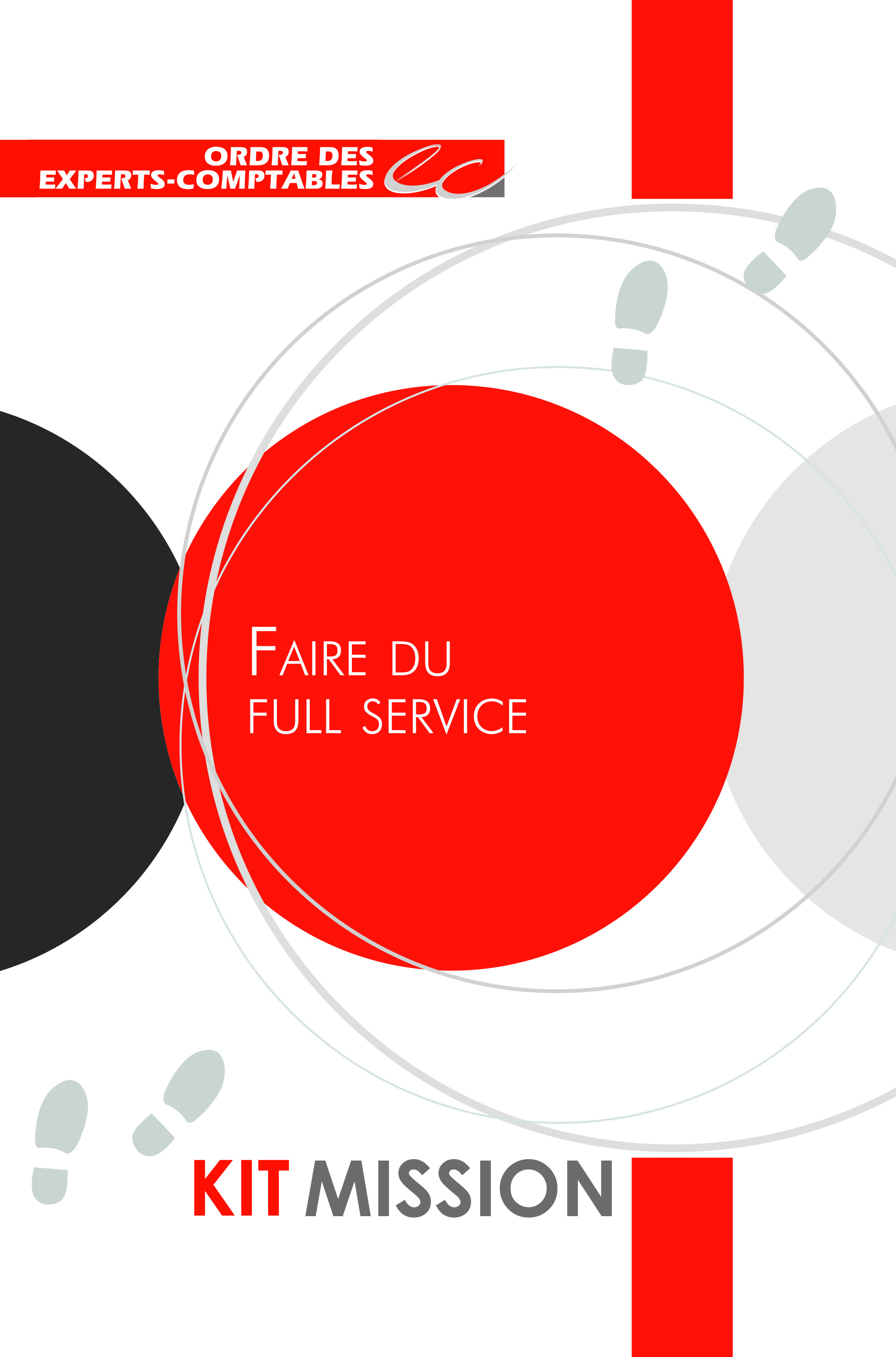 Un ouvrage
Guide du full service
Une clé
Outils de communication
Fiches missions 
Fiches marketing
Outils pour réaliser la mission
Formalités liées à certaines activités
Fiches « activités »
Sources
Mémoires d’expertise comptable
Formations proposées par le CFPC
Ouvrages
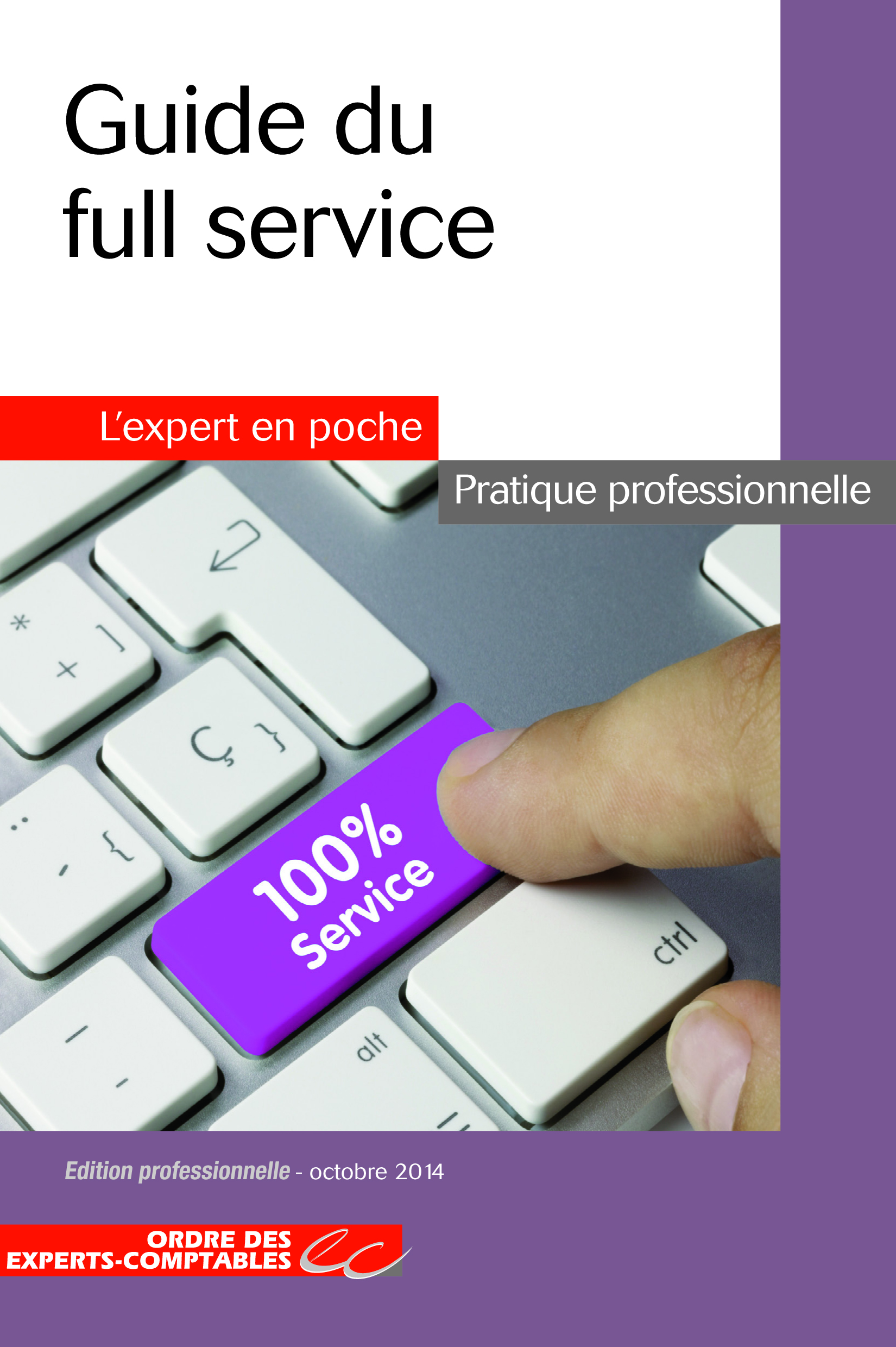 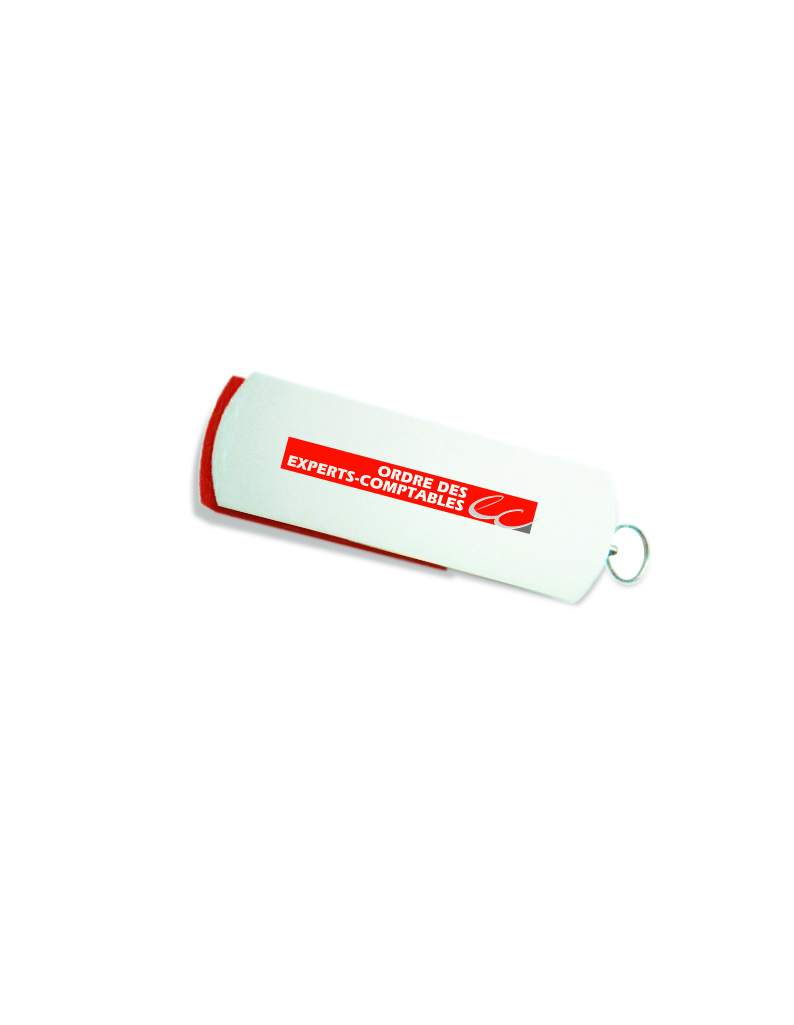 [Speaker Notes: EFC]
Pour aller plus loin
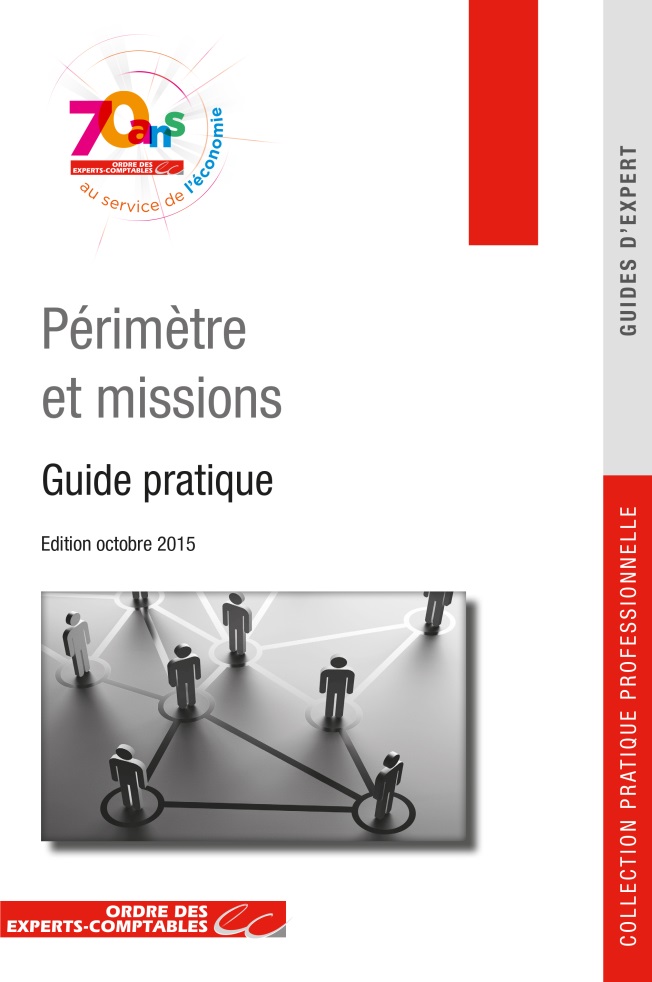 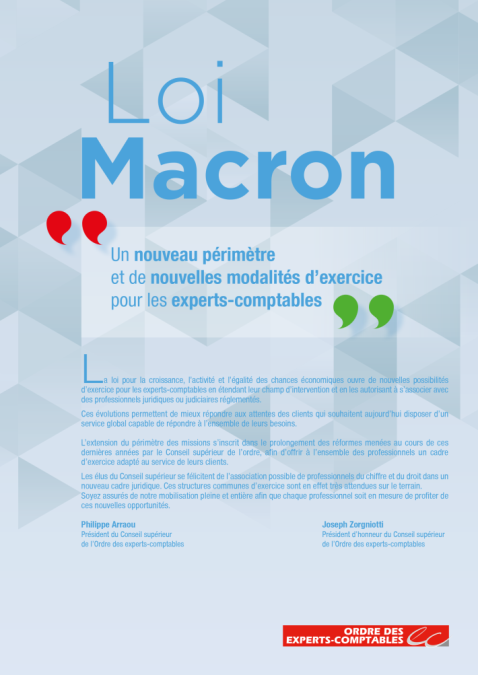 Le full services ou l'offre multiservices
Merci de votre attention